Exon set comparisons
Comparison of intergenic transcription
Uniform TAR calling, then comparison of the intergenic TARs
Merged protein coding exons
Human	(Gencode v10) 	86,345,011 (229,277)
Worm 	(WS220)		28,755,424 (126,403)
Fly 		(FB_r44)		31,868,874 (61,384)
Exon set comparisons
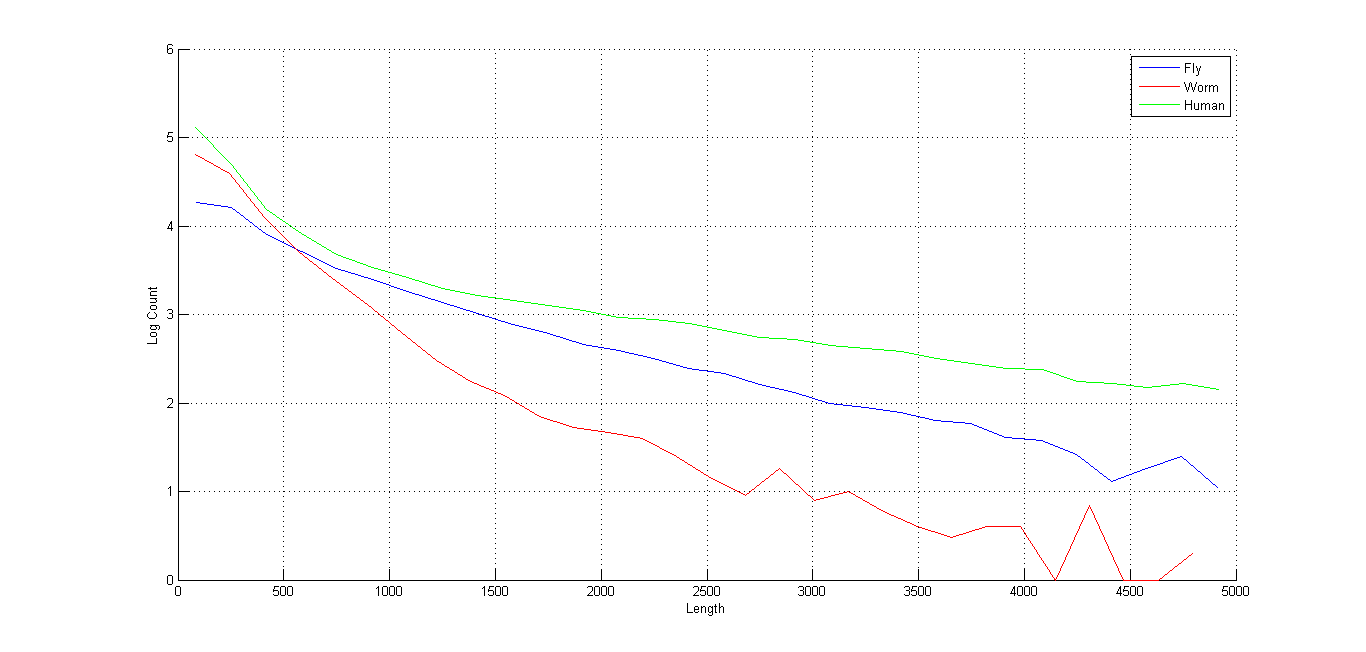 Exon RPKM distributions
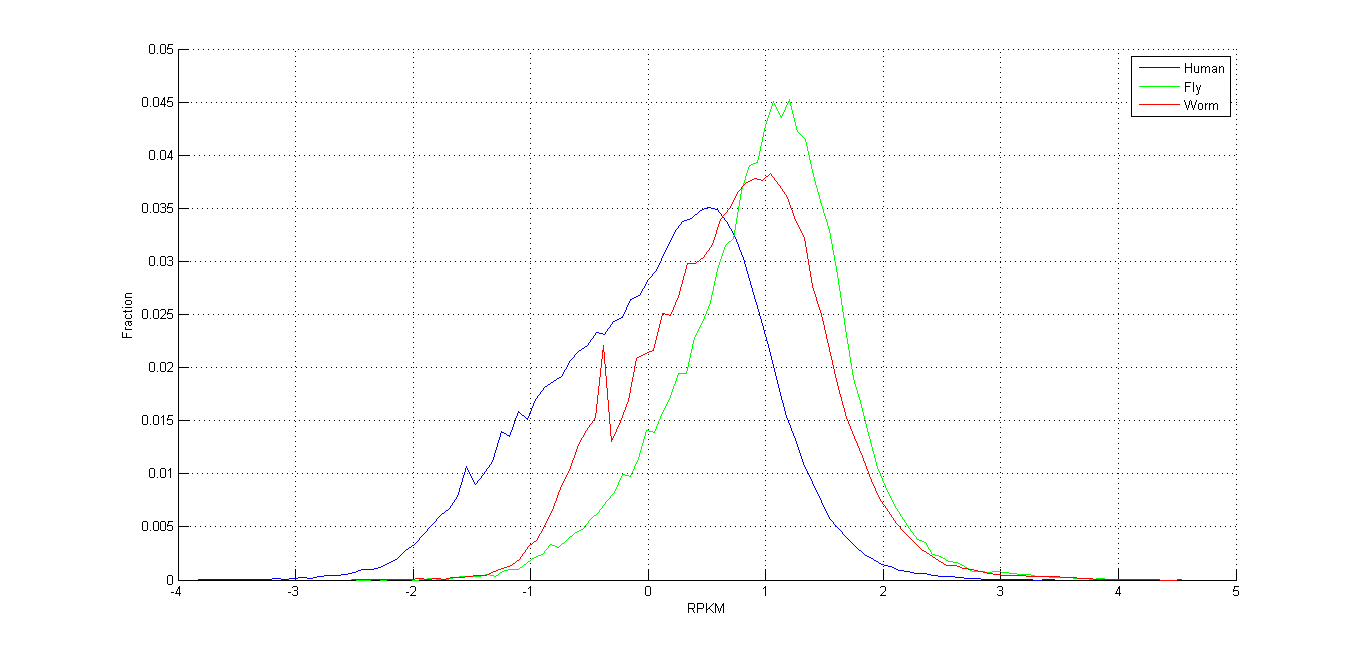 Human exons have larger dynamic range of RPKMs
TAR-Exon discovery rates
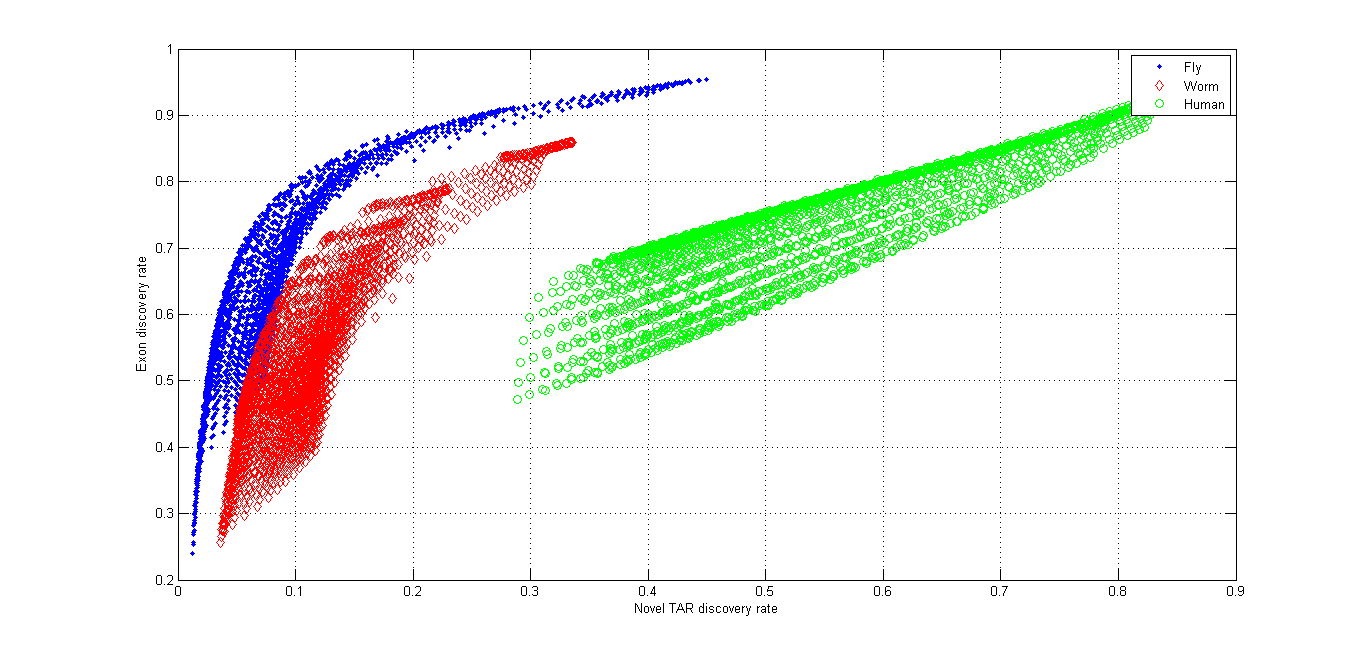 A lot more intergenic transcription in human